Anatomy of the heart and circulation
Dr Paul Strutton

Department of Surgery & Cancer 
Faculty of Medicine
Wednesday 23 January 2013
Learning objectives
Identify the pericardium in the cadaver and describe its organisation
Demonstrate the four chambers of the heart
List the vessels that enter or leave each of the chambers of the heart
Identify the origin of the brachiocephalic artery, the subclavian arteries and the carotid system of arteries in a cadaver
Describe the position and relations of the aortic arch and descending aorta
Explain how blood returns from the head and neck to the heart 
Identify the superior vena cava in a cadaver
Outline the coronary circulation and be able to identify the main coronary arteries and cardiac veins
Identify and label the heart valves and their locations, and state the structural similarities and differences
Explain how blood leaving the heart reaches (a) head and neck, (b) lungs, (c) thoracic and abdominal cavities
Describe the components of the conduction system
Orientation: the anatomical position
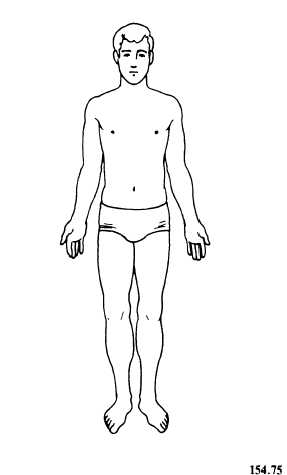 Doctors need to describe body positions and relations with complete clarity.
The system of terminology used is based on the Anatomical Position.
The body is always described as if it were in this position regardless of its actual position.

Anterior (ventral)  
Posterior (dorsal) 
Superior  (cranial, rostral)
Inferior  (caudal)

Midline (median) means mid-sagittal  
Medial  
Lateral  
Proximal  
Distal  
Superficial
Deep

Sagittal
Frontal (coronal)
Horizontal (transverse or axial)
The heart in situ
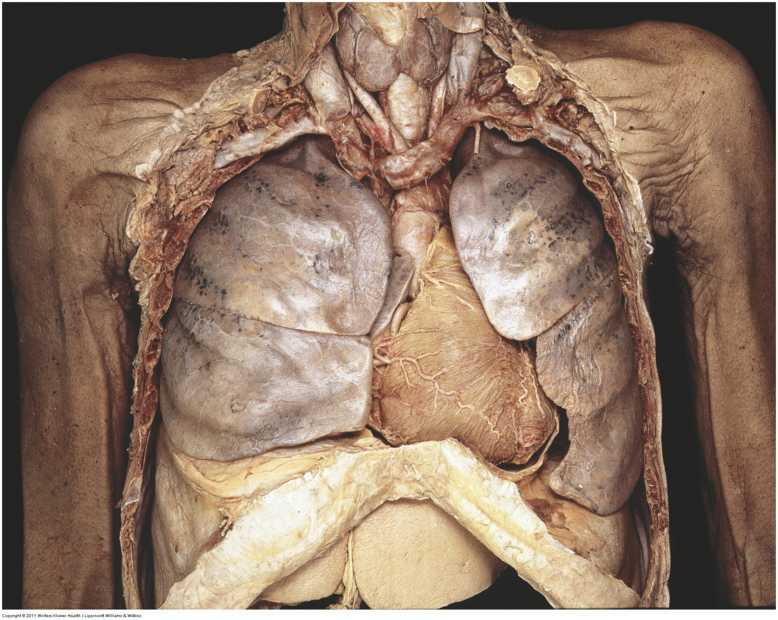 The heart in situ
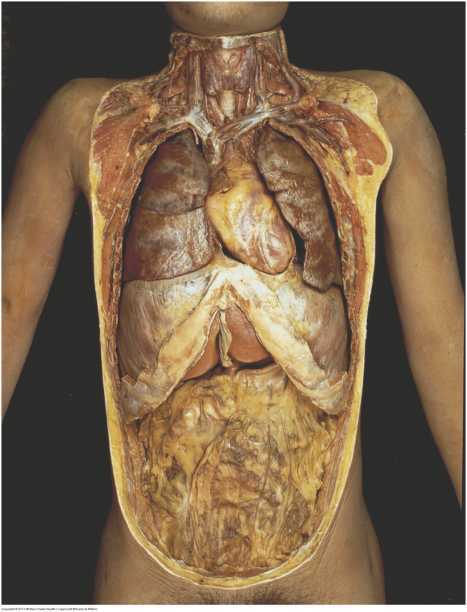 The mediastinum
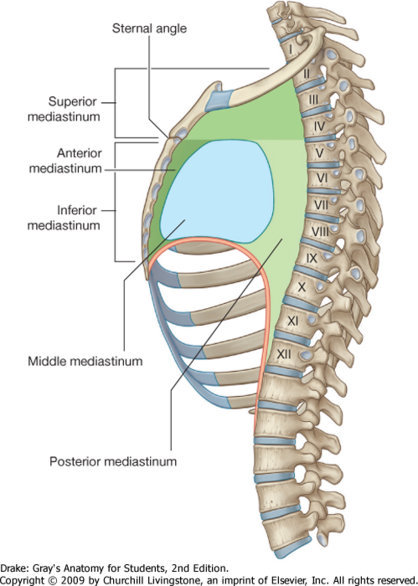 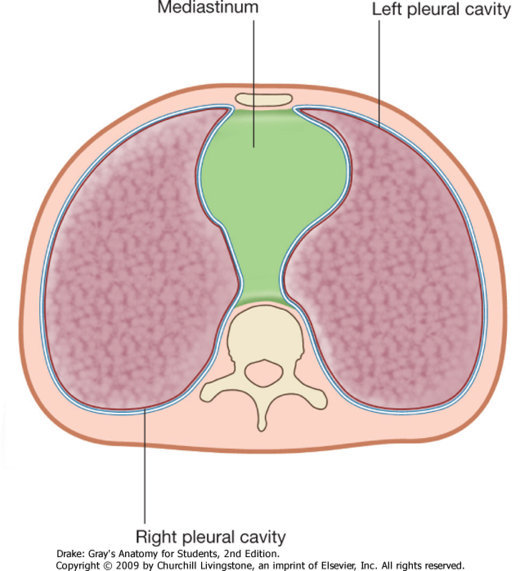 Pericardium
Fibroserous sac surrounding heart and its great vessels
Consists of 2 layers
Fibrous and Serous
Serous has 2 parts
Parietal – lines fibrous
Visceral – adheres to heart
Pericardium
Two pumps
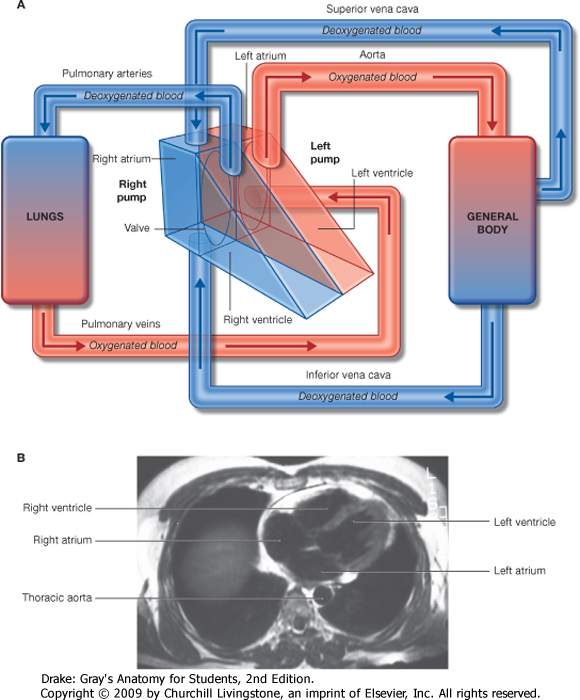 Four chambers
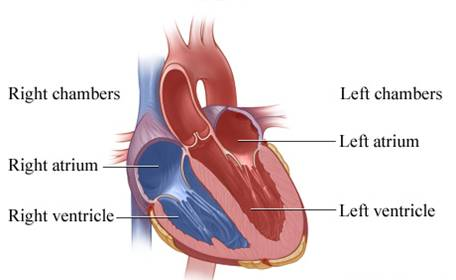 Main vessels of the heart
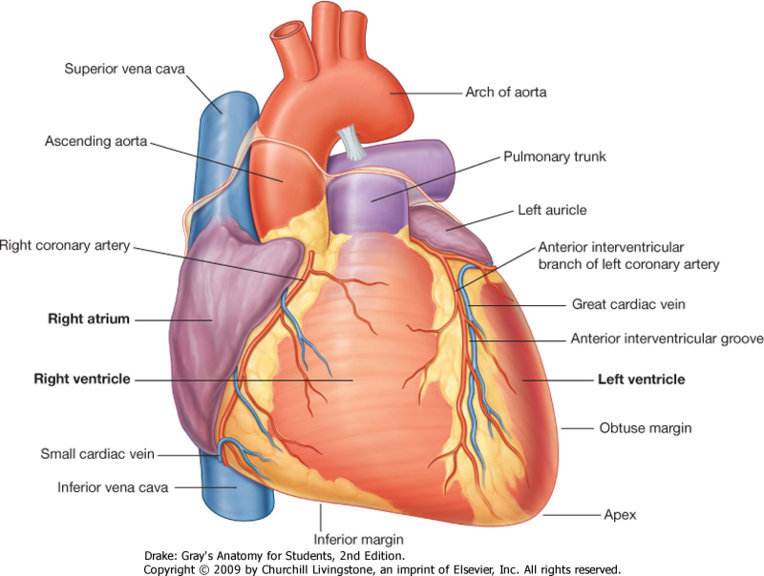 Main vessels of the heart
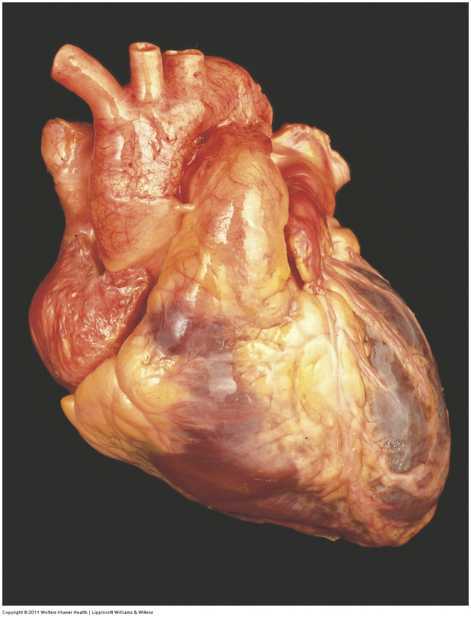 Aortic arch
Pulmonary veins (left)
Pulmonary trunk
Superior vena cava
Ascending aorta
Branches of the aortic arch
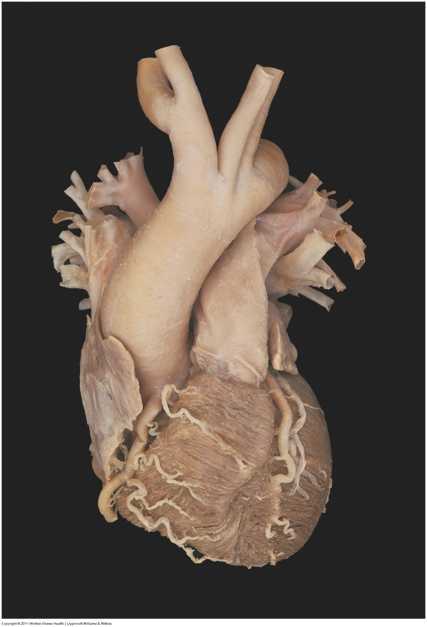 Right subclavian artery
Right common carotid artery
Brachiocephalic trunk
Left common carotid artery
Left subclavian artery
Branches of the aortic arch
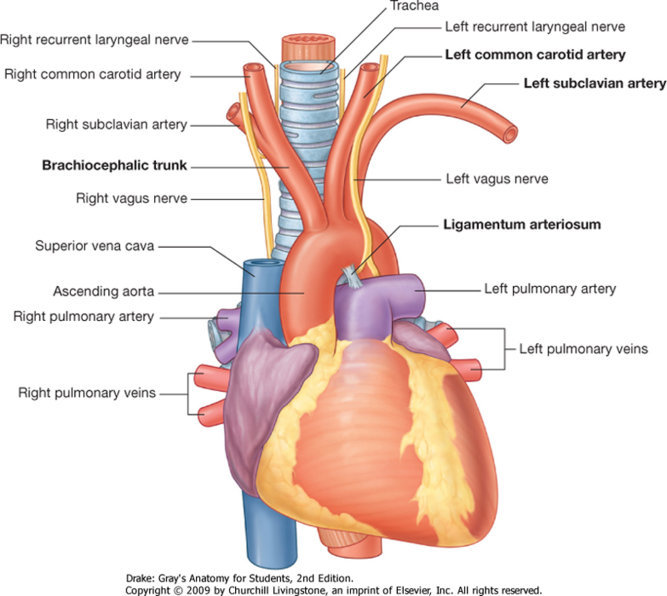 Brachiocephalic veins
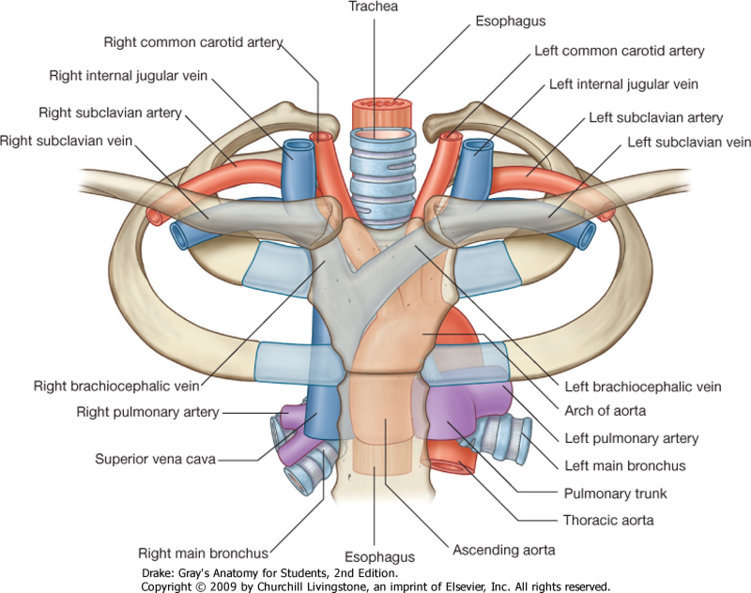 Brachiocephalic veins
Internal jugular vein
Subclavian vein

Brachiocephalic vein


Superior vena cava
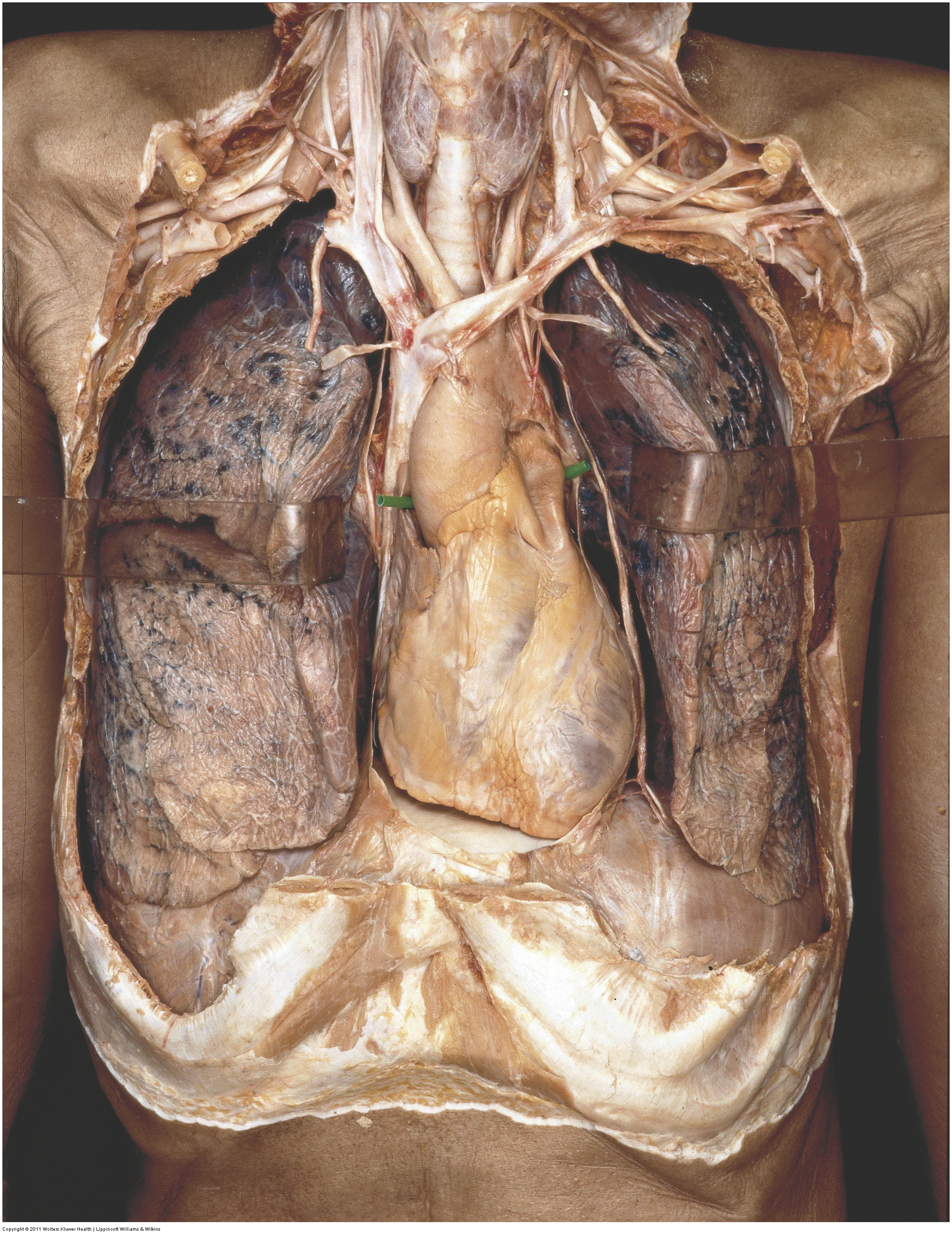 Internal jugular vein
Subclavian vein
Brachiocephalic vein
Valves of the heart
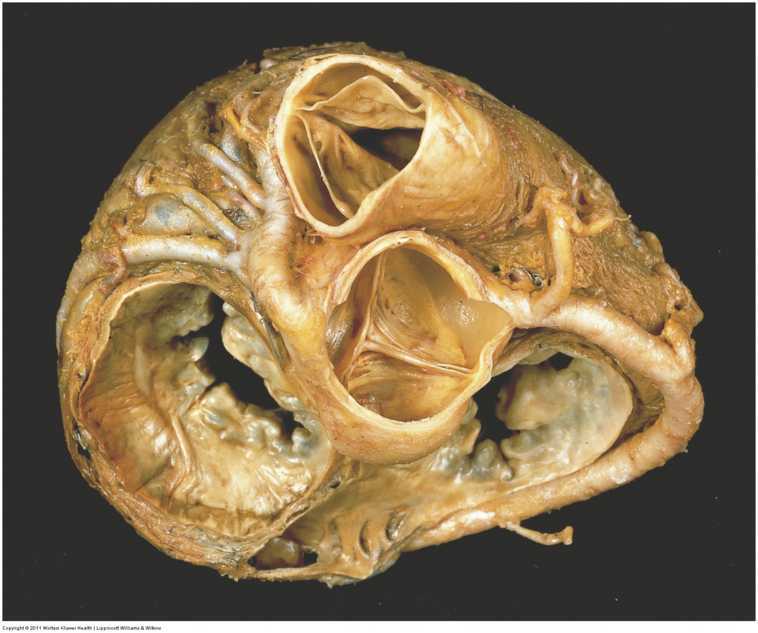 L AV (m)
R AV (tc)
AV
PV
Anterior
Valves of the right side of the heart
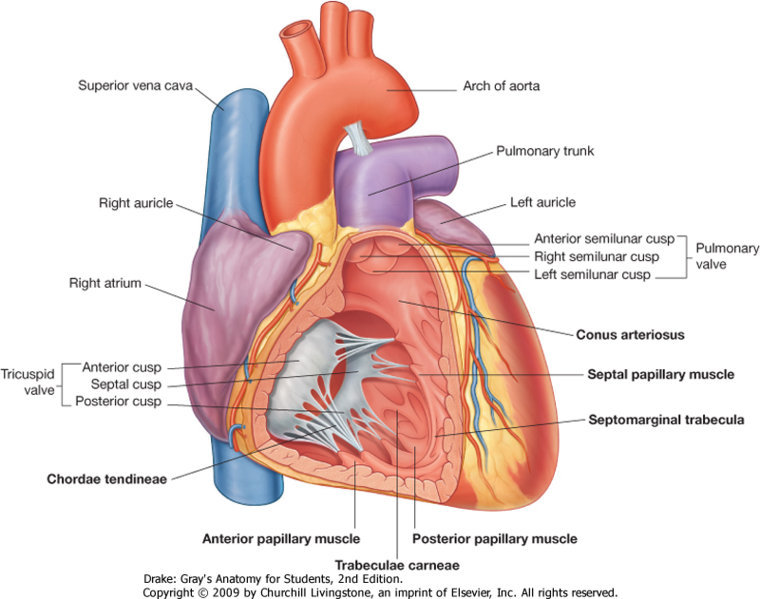 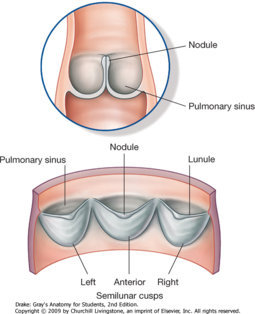 Valves of the left side of the heart
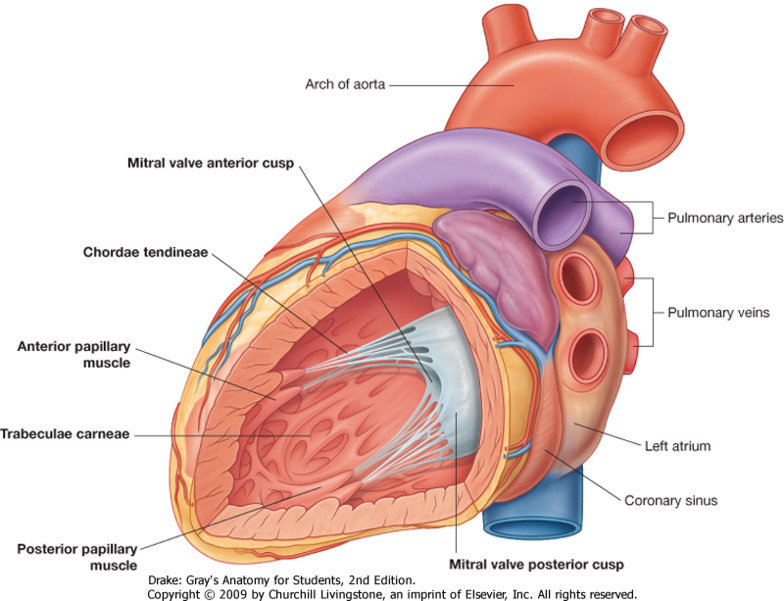 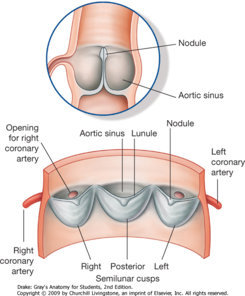 Coronary circulation - arteries
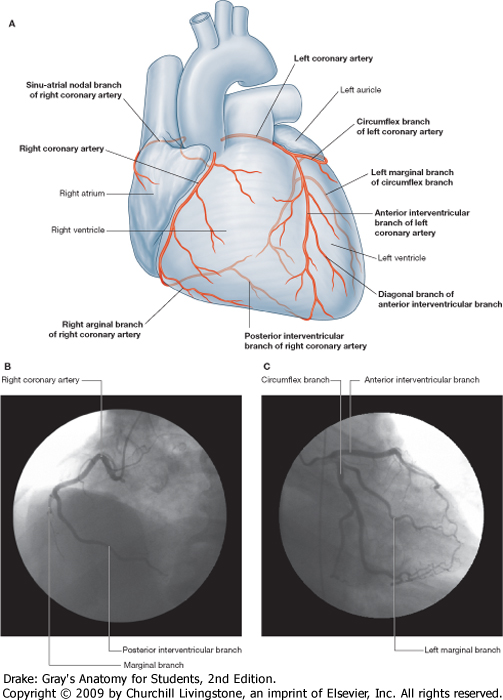 Coronary circulation - veins
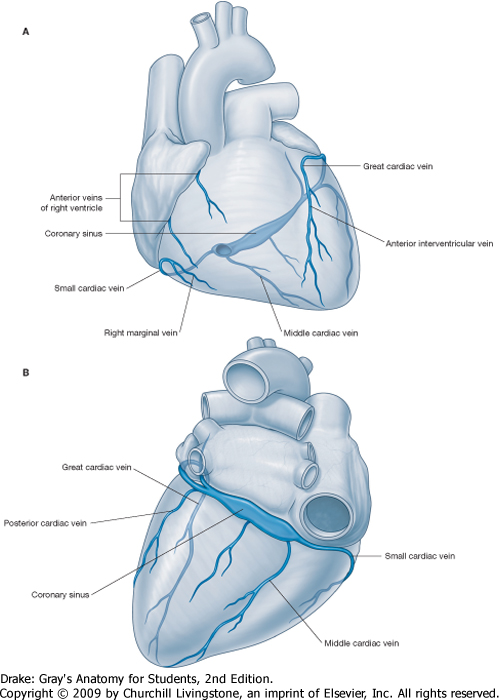 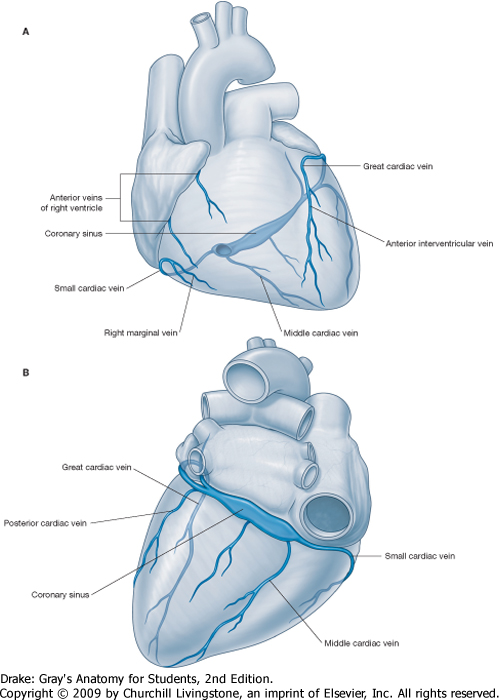 Conducting system
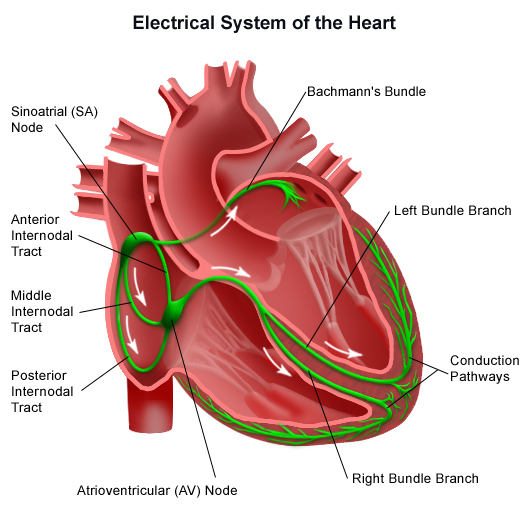 Conducting system
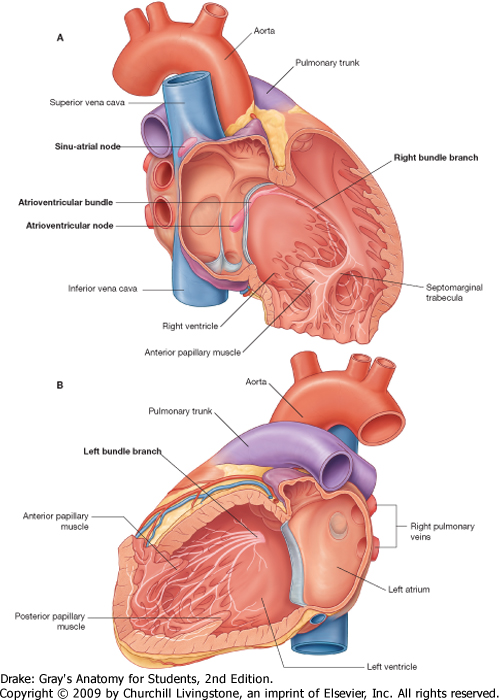 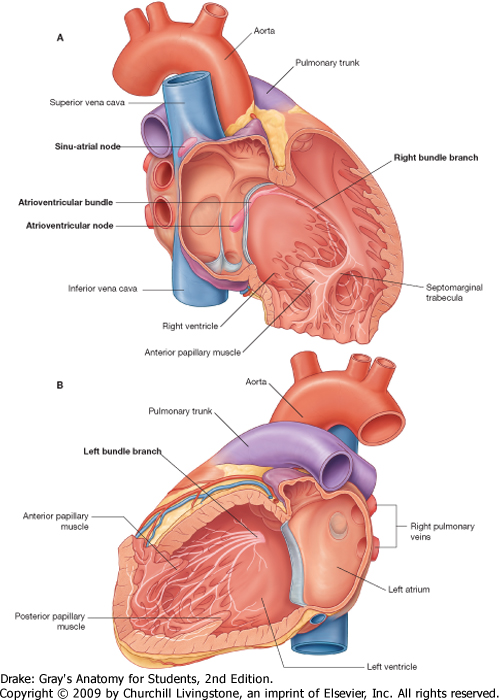